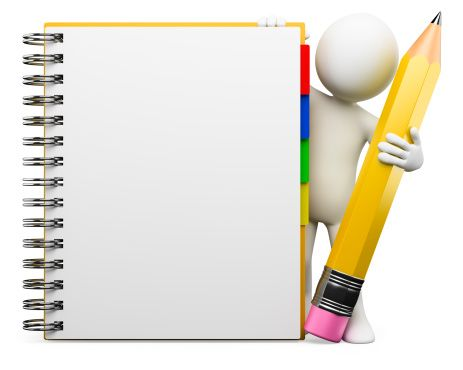 Филиал МАОУ Сорокинской СОШ №1 – Сорокинская специальная (коррекционная) общеобразовательная школа-интернат для детей с ограниченными возможностями здоровья (VIII вида)
Формы и методы работы с детьми с ОВЗ
Команда-заявитель: 
учитель начальных классов –Гимп А.А. 
учитель физической культуры – Реброва В.А.,
учитель русского языка и чтения – Вохмянина И.В. 
учитель класса СБА – Уржумова Е.В.
Актуальность
Проблемы   образования детей с ОВЗ сегодня являются одними из самых актуальных.   Это связано, в первую очередь, с тем, что число детей с ограниченными возможностями здоровья и детей-инвалидов неуклонно растет.  
       Школа - главный этап  социализации для детей с ограниченными возможностями. Здесь они получают навыки, необходимые для полноценной жизни в обществе.
       У большинства обучающихся с ОВЗ отмечается недостаточный уровень познавательной активности, незрелость мотивации к учебной деятельности, сниженный уровень работоспособности и самостоятельности. Поэтому поиск и использование активных форм, методов и приёмов обучения является одним из необходимых средств повышения эффективности коррекционно-развивающего процесса в работе учителя.
Цель проекта:
Разработать формы вовлечения обучающихся с интеллектуальными нарушениями  на различных этапах урока.
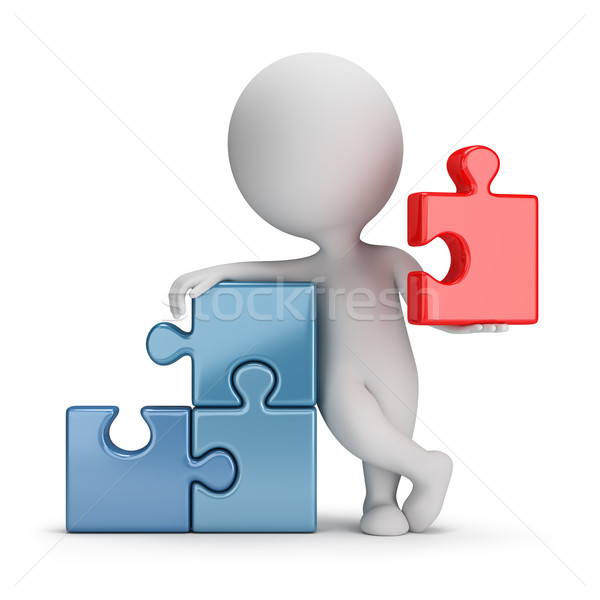 Задачи:
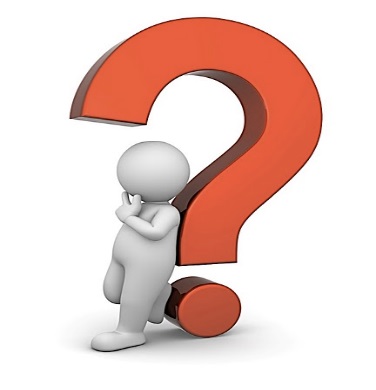 1. Формирование  познавательной  активности  на  уроках.
2. Повышение    уровня    работоспособности    и   самостоятельности.
3. Развитие    коммуникативной    компетенции.
4. Повышения      эффективности       как образовательного,     так   и   коррекционно-развивающего       процесса.
Ресурсы проекта
Организация пространства
Организация рабочего места
Технические средства обучения
Учебники, тетради, дидактический материал
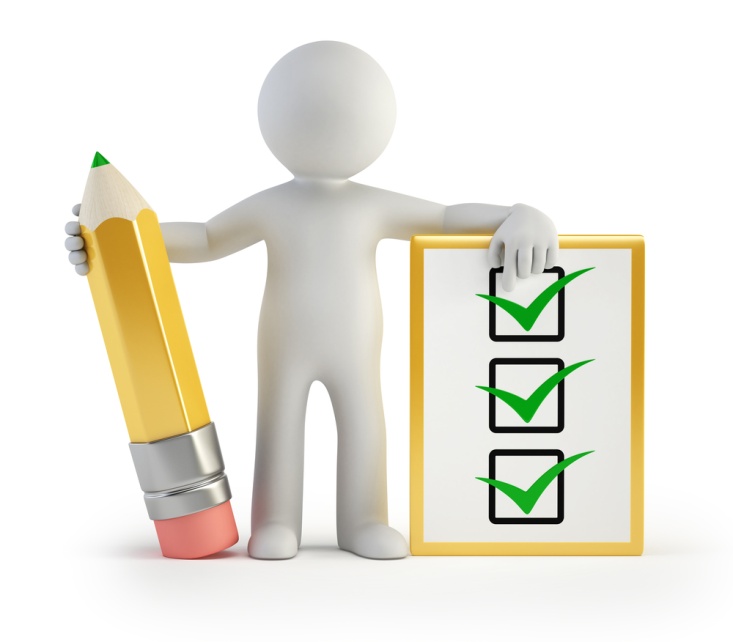 Принципы коррекционной работы
1. Индивидуальный подход к каждому ученику.
2. Предотвращение наступления утомления, используя для этого разнообразные средства.
3. Использование методов, активизирующих познавательную деятельность учащихся, развивающих их устную и письменную речь и формирующих необходимые учебные навыки. 
4. Проявление педагогического такта. Постоянное поощрение за малейшие успехи, своевременная и тактическая помощь каждому ребёнку, развитие в нём веры в собственные силы и возможности.
Организационный этап
Цель этапа: Предполагает осознанное вхождение учащегося в пространство учебной деятельности
Психологический настрой (обмен настроением, проговаривание стихотворения, музыка, улыбка и т.д.)
Экран настроения (солнышко, тучки, смайлики и т.д.)
Просмотр видеоролика
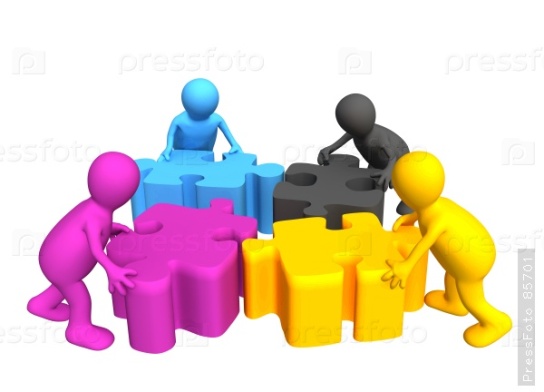 Проверка домашнего задания
Цель этапа: Формирование навыков и умений самостоятельной деятельности и подготовки ученика к самообразованию.
Кросcворд (герои произведения, животные, виды  спорта и т.д.)
Ромашка Блума (цветок из … лепестков, на каждом вопрос)
Да – нетка (учитель ставит вопрос, учение – отвечает словом «да» или «нет»)
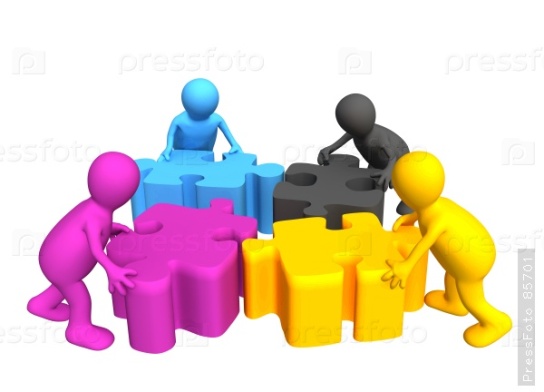 Объяснение нового материала
Цель этапа: усвоение новых понятий способов действий, формирование системы понятий и способов самостоятельной поисковой деятельности .
«Виртуальная экскурсия» (экскурсия на предприятия, в общественные места и т.д.)
«До и После» (столбец «до» заполняется до изучения новой темы, столбец «после» в конце урока, делает сравнение и вывод)
«Создай паспорт» (создание краткой характеристики изучаемого понятия, явления, предмета и сравнение его с другими сходными понятиями)
Закрепление, повторение
Цель этапа: обобщение и систематизация знаний изученного материала
«Рюкзак» (Рюкзак перемещается от одного ученика к другому. Таким образом каждый ученик фиксирует свои знания полученные на уроке и приводит пример)
«Кластер» (слова, словосочетания и др. что выражает идеи, мысли и факты, касающиеся данной темы)
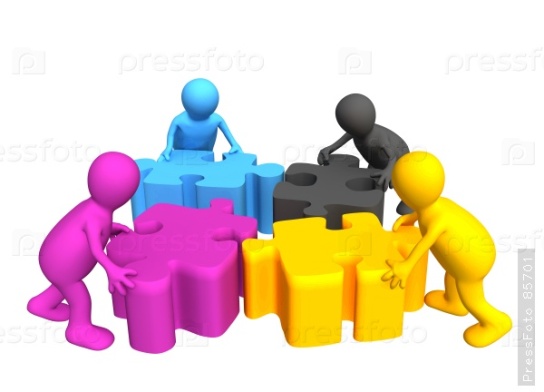 Рефлексия
Цель этапа: Формирование умения оценивать свою деятельность
«Лестница успеха» ( оценивает достигнутые результаты)
«Плюс – минус – интересно» (таблица с графами)
«Три – М» (назови три момента удачной работы на уроке)
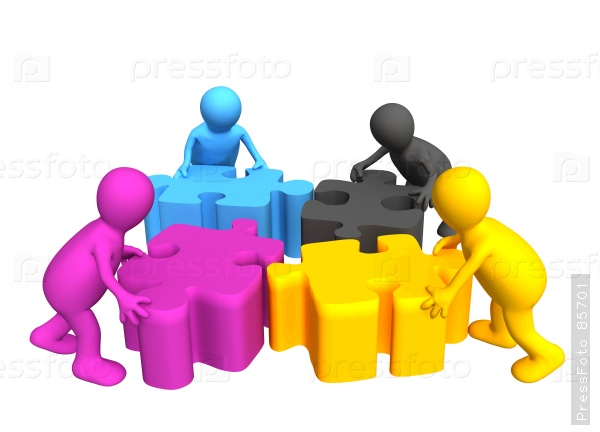 Ожидаемый результат
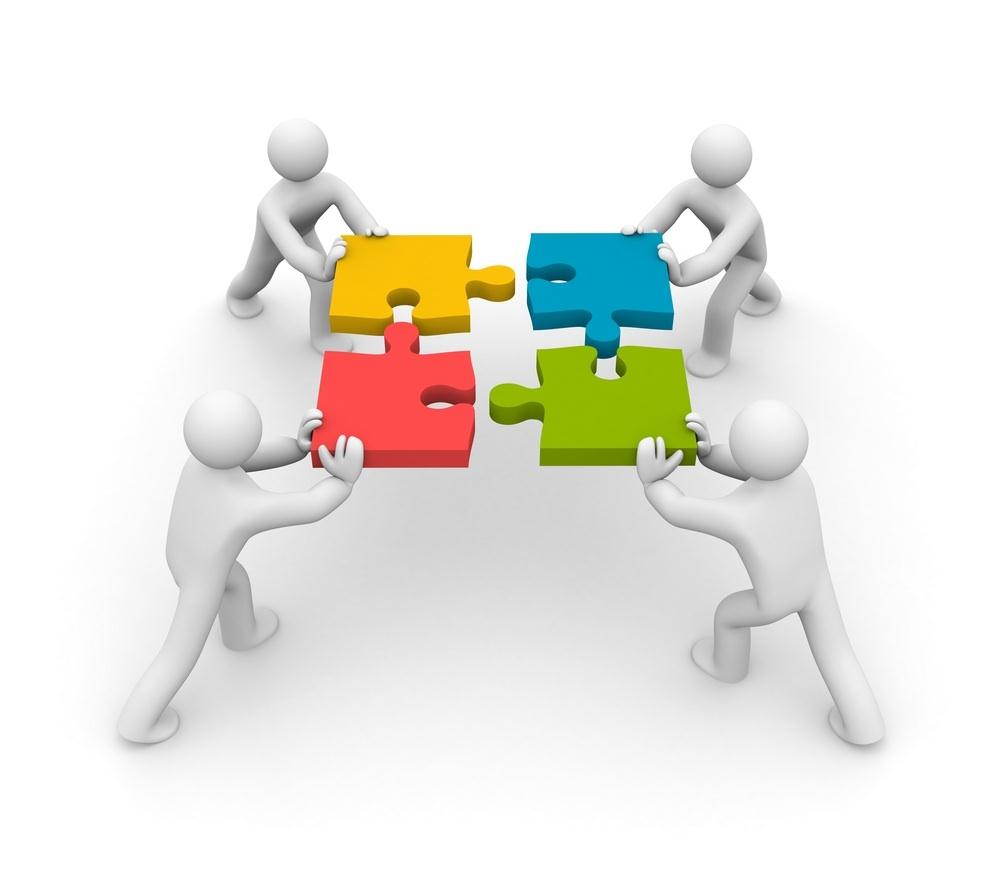 Выделение наиболее успешных и интересных форм, вовлечения обучающихся с ОВЗ на различных этапах урока.
2.   Повышение у учащихся с ОВЗ:
Познавательная  активность и интерес  к обучению,
Работоспособность и самостоятельность на уроке,
Коммуникативная компетентность.
Заключение
Для детей с ОВЗ важным фактором урока должен быть способ организации учебной деятельности учащихся, а не только содержание учебного материала. Продуманная продуктивная организация процесса обучения немыслима без активного вовлечения учащихся в процесс получения знаний с помощью методов коррекционно-развивающего обучения.
         Несмотря на краткость, данный обзор показывает, что перечисленные формы действительно составляют систему, поскольку обеспечивают активность мыслительной и практической деятельности учащихся на всех этапах урока, приводя к полноценному освоению учебного материала, эффективному и качественному овладению новыми знаниями и умениями.
Учиться –все равно, что грести против течения ׃ только перестанешь и тебя гонит назад  
               (китайская поговорка)